Printmaking Ideas
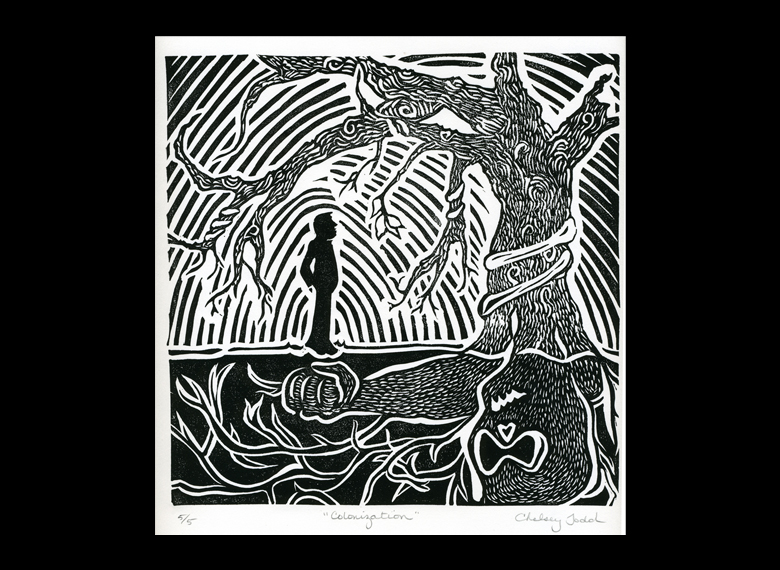 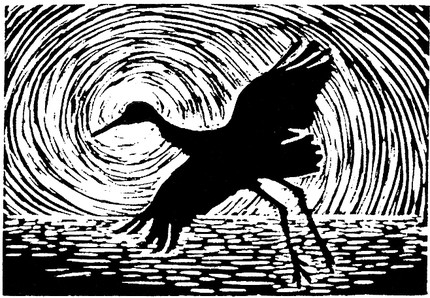 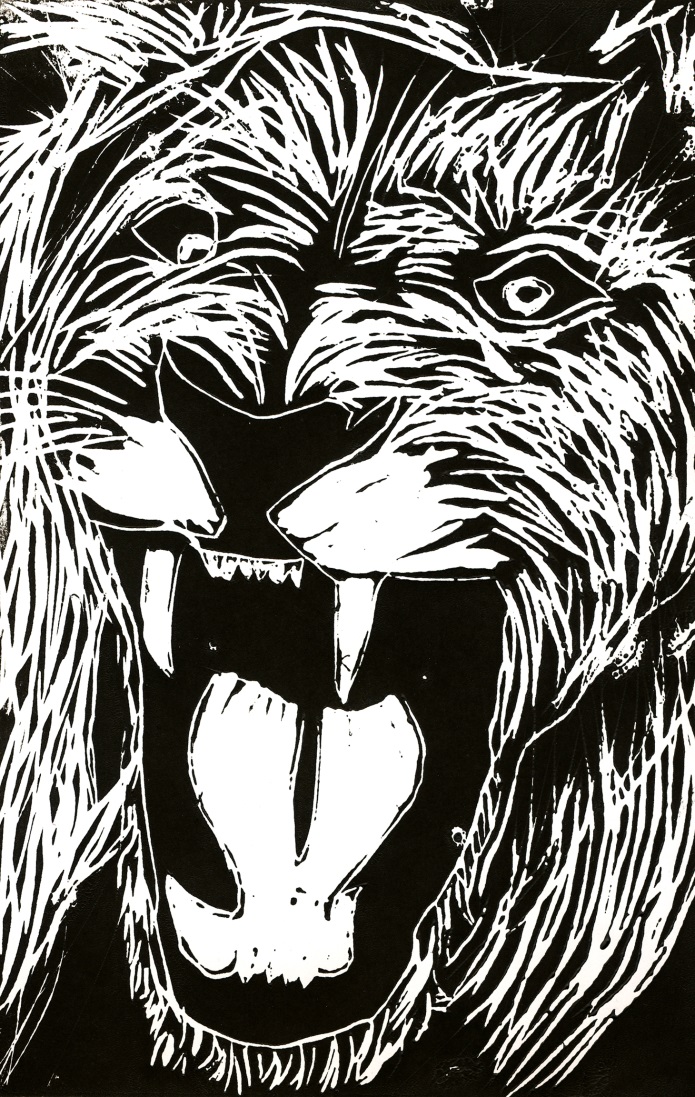 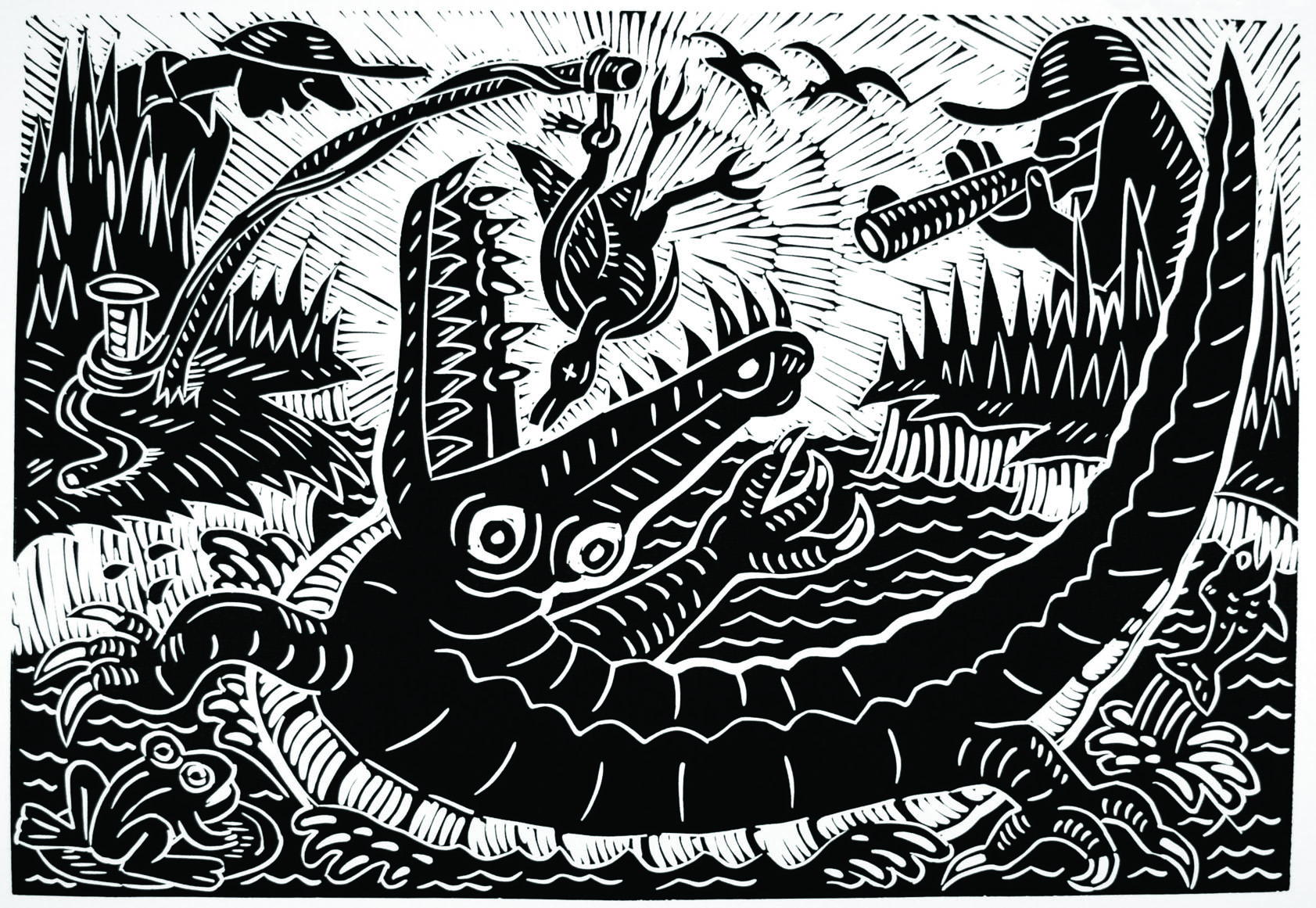 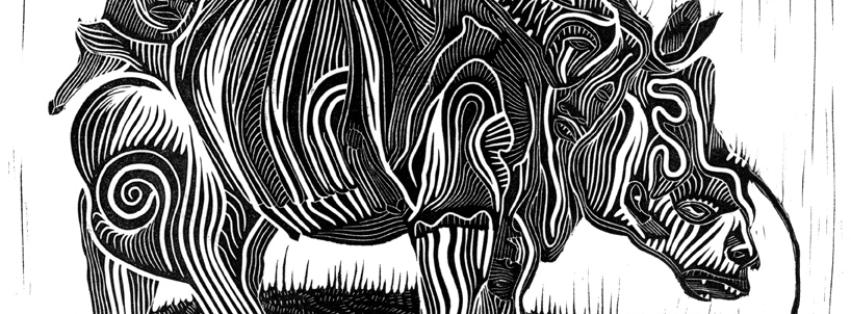 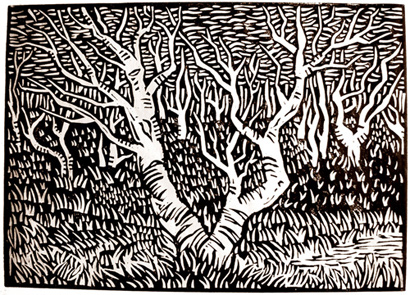 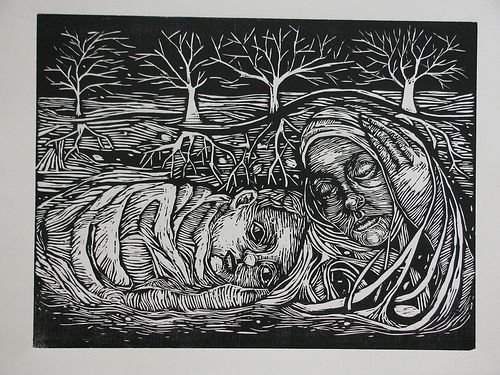 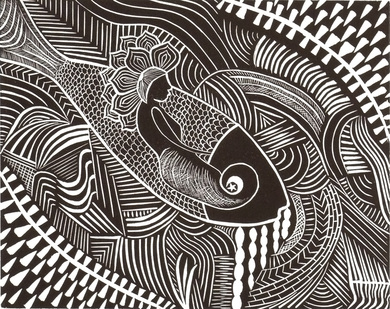 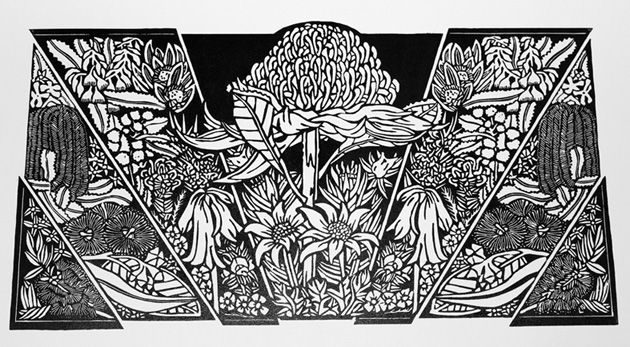 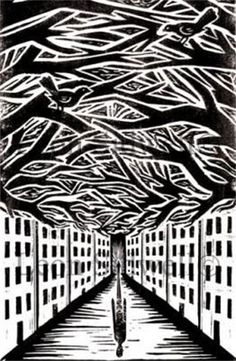 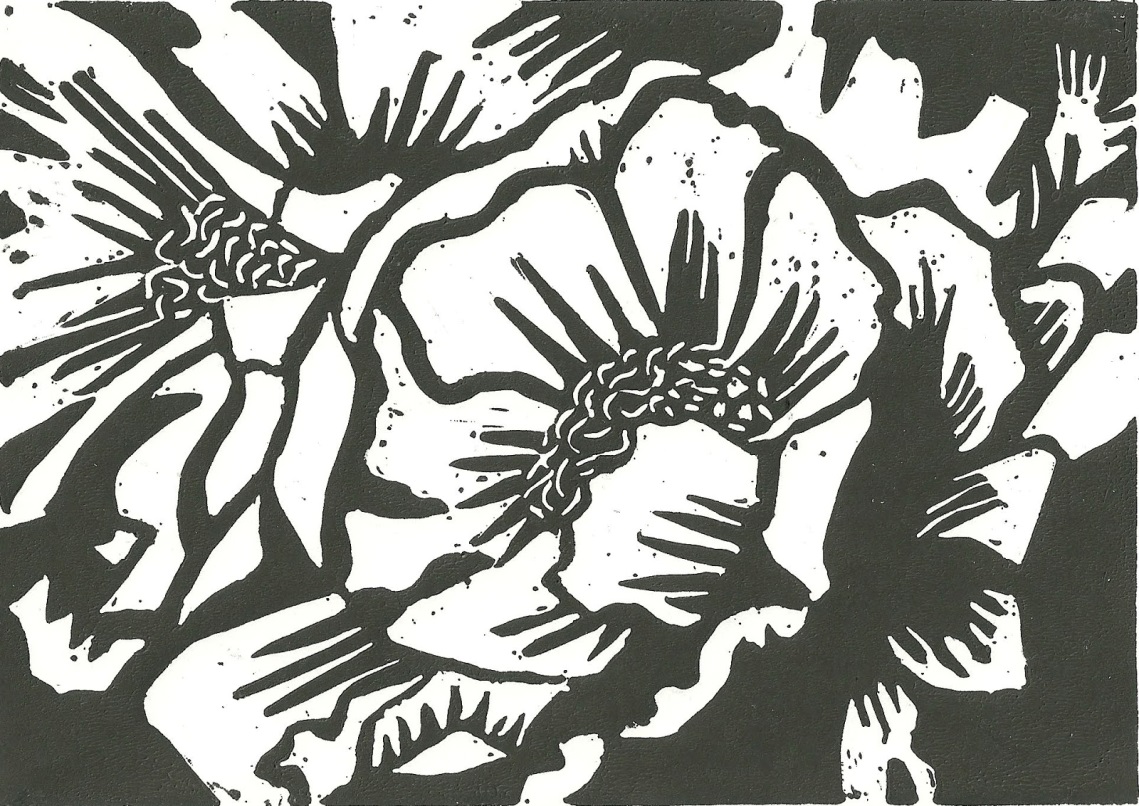 Think About
Composition
Line thickness
Texture
Contrast
Narrative & details
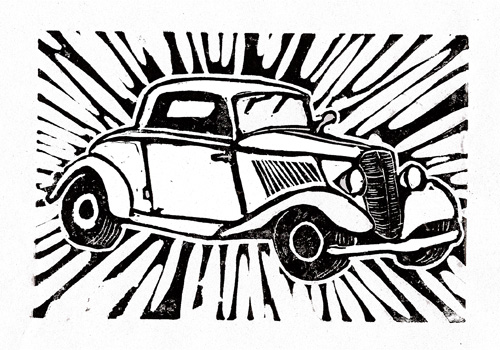 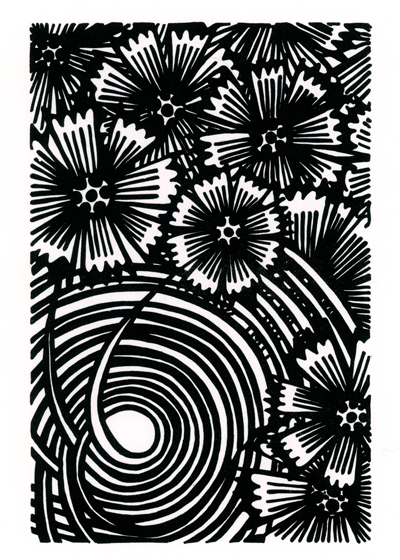 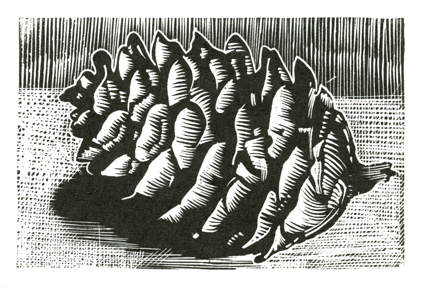 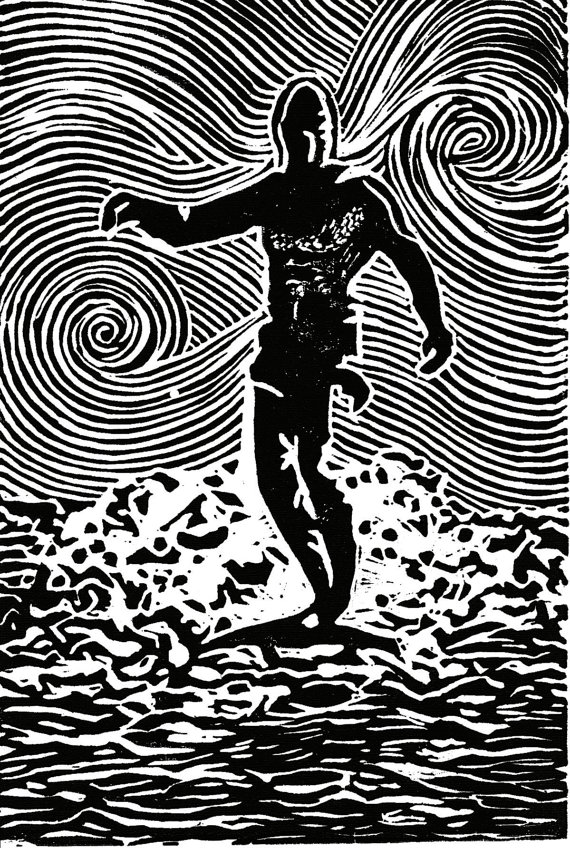 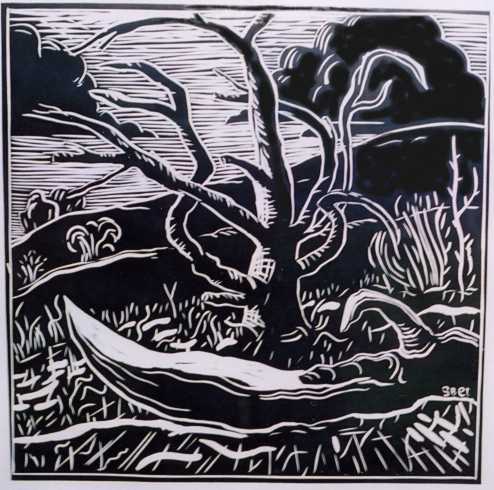 Ideas for narratives:
Original Cartoon with environment
Spring
Personal Passion
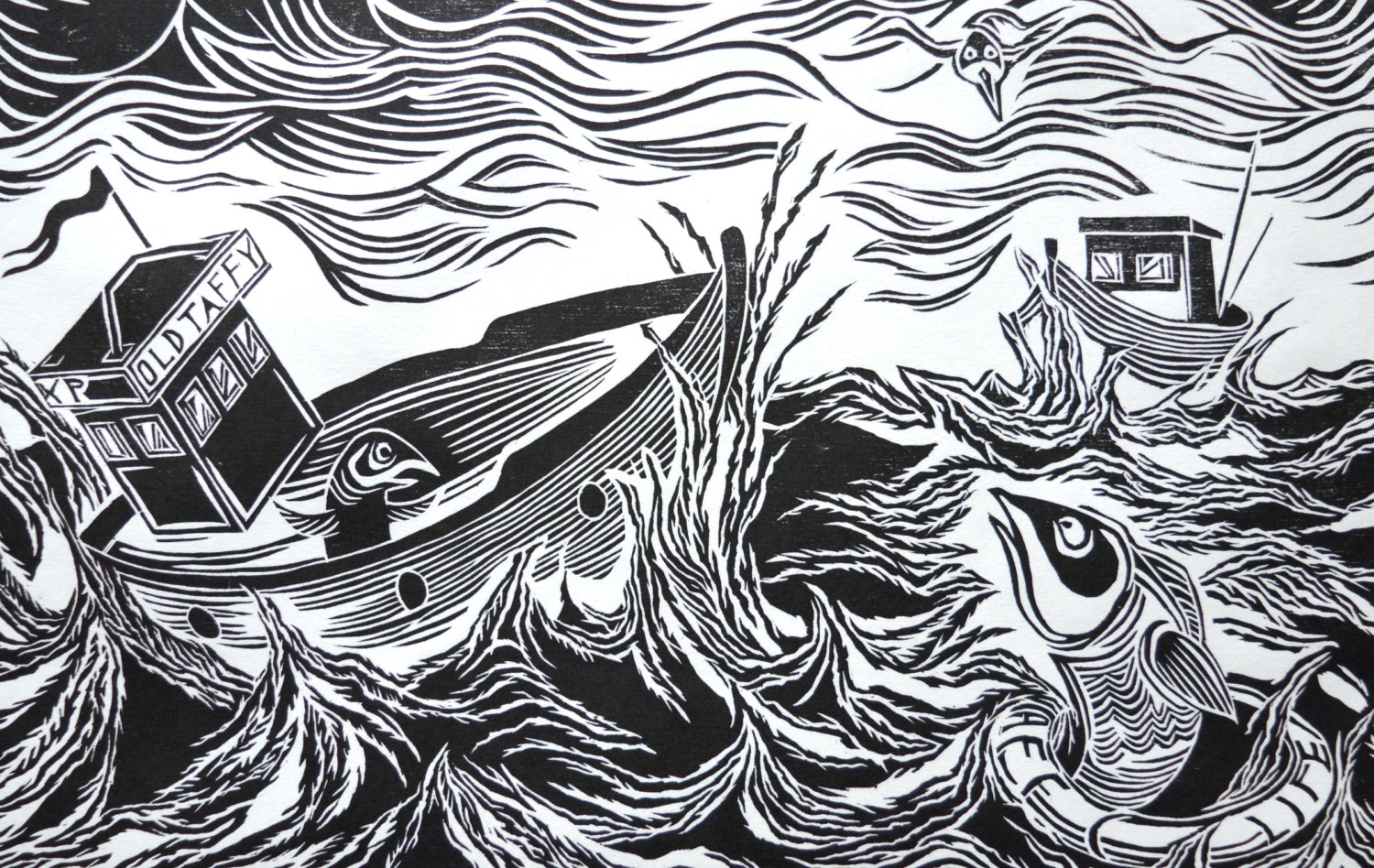 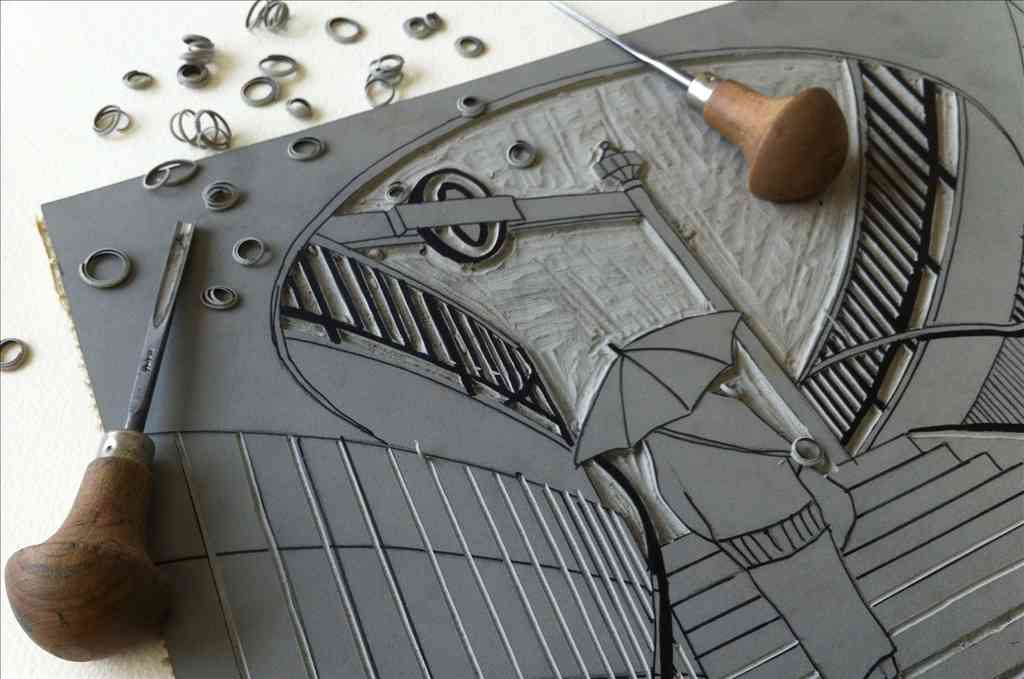 CarvingRules
1. Never Never Never cut toward you

2. Opposite hand is ALWAYS behind carving hand

3. Concentrate while cutting


Mistakes happen. Its ok!
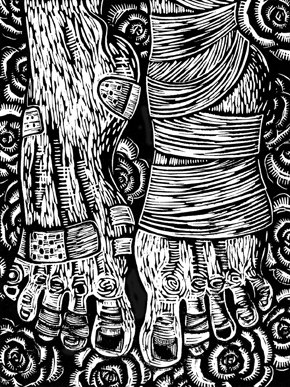 Printmaking
White= Carve
Do not carve pencil lines